Fremtidens klasserom gjør studenter mer engasjerte
Nora MacLaren
Avdeling for IT
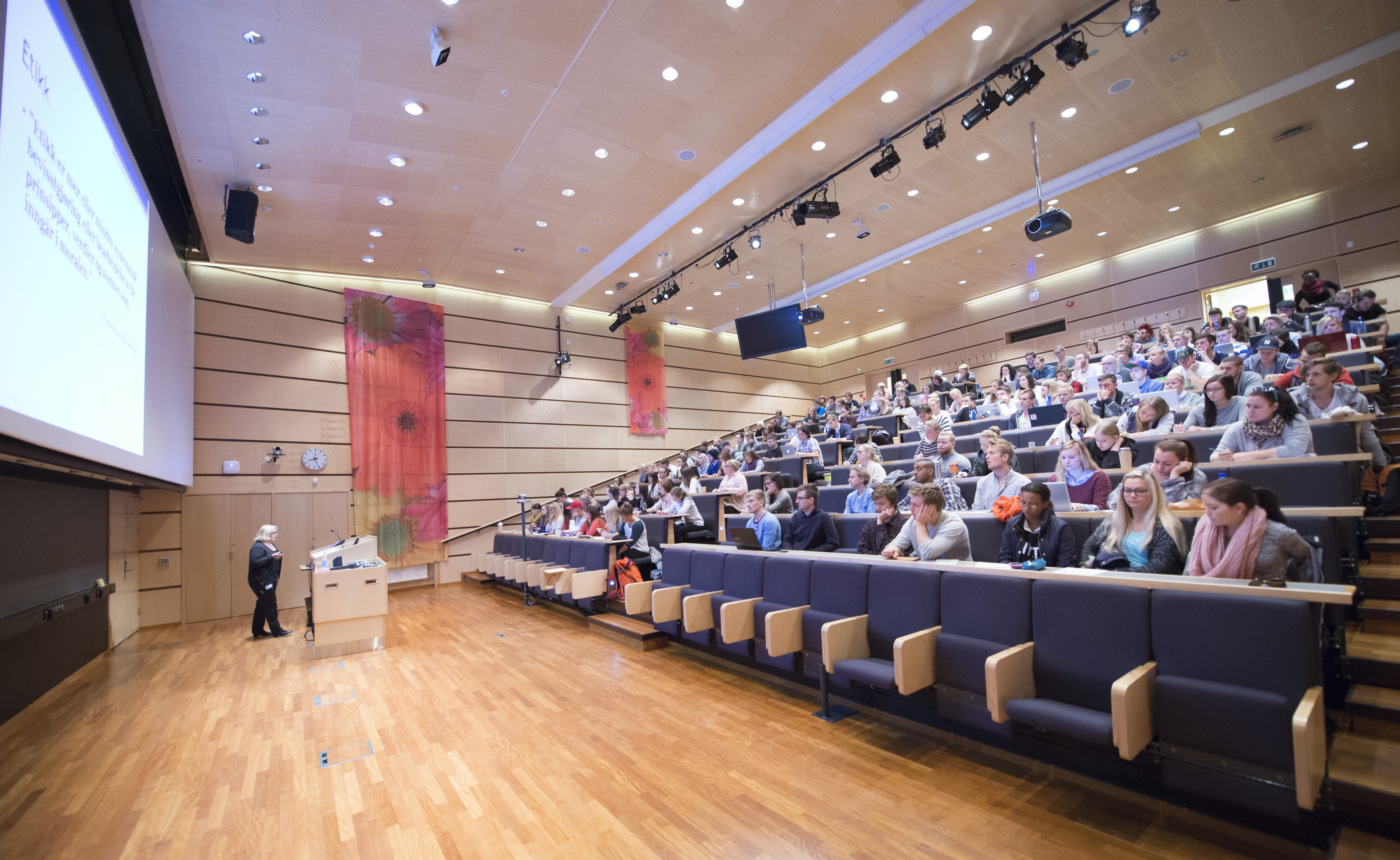 Bilde av Jon Terje Hellgren Hansen
[Speaker Notes: Teknisk behov: undervisning]
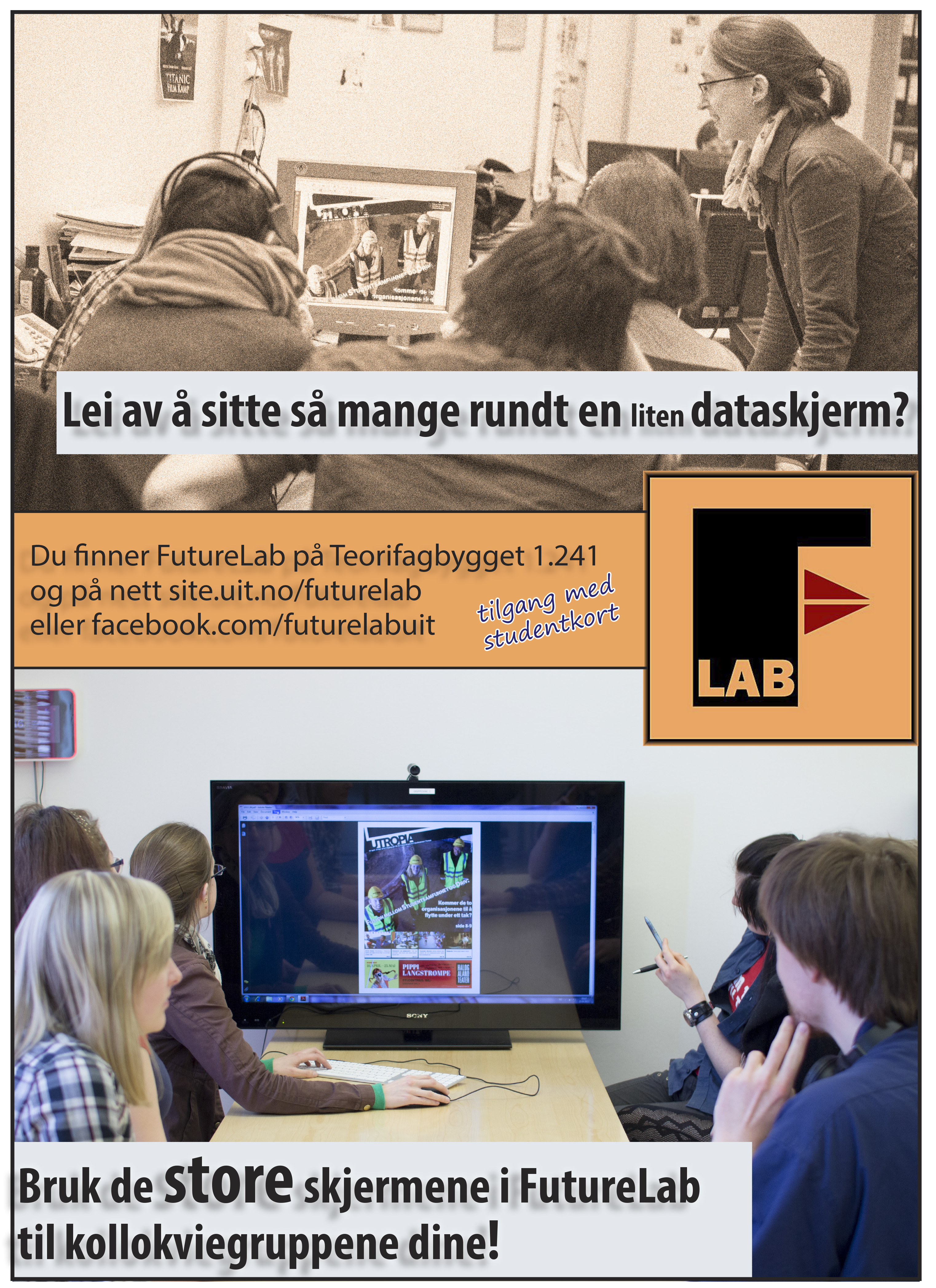 Bilde av Utropia, studentavisa ved UiT
[Speaker Notes: Teknisk behov: kollokviegupper]
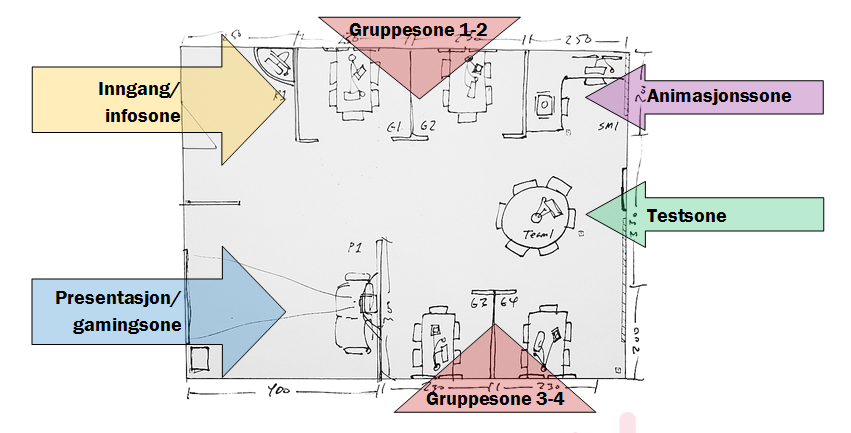 Skissetegning av Svenn Hanssen
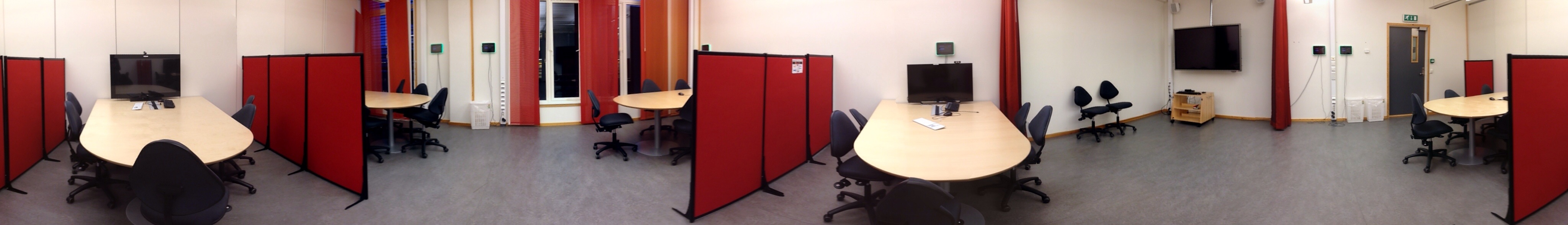 Bilde av Nora MacLaren
[Speaker Notes: Hvordan ser FL-TEO ut?]
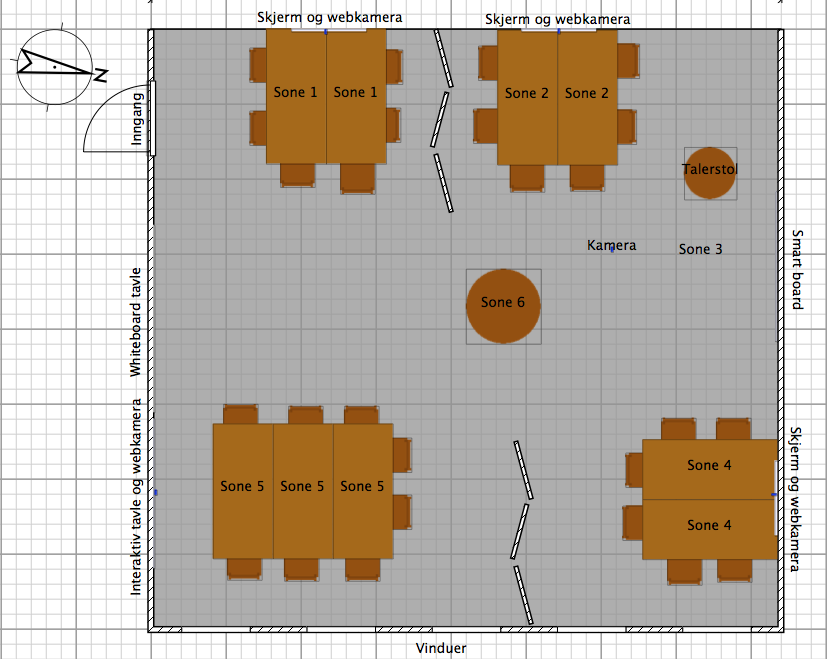 Skissetegning av Nora MacLaren
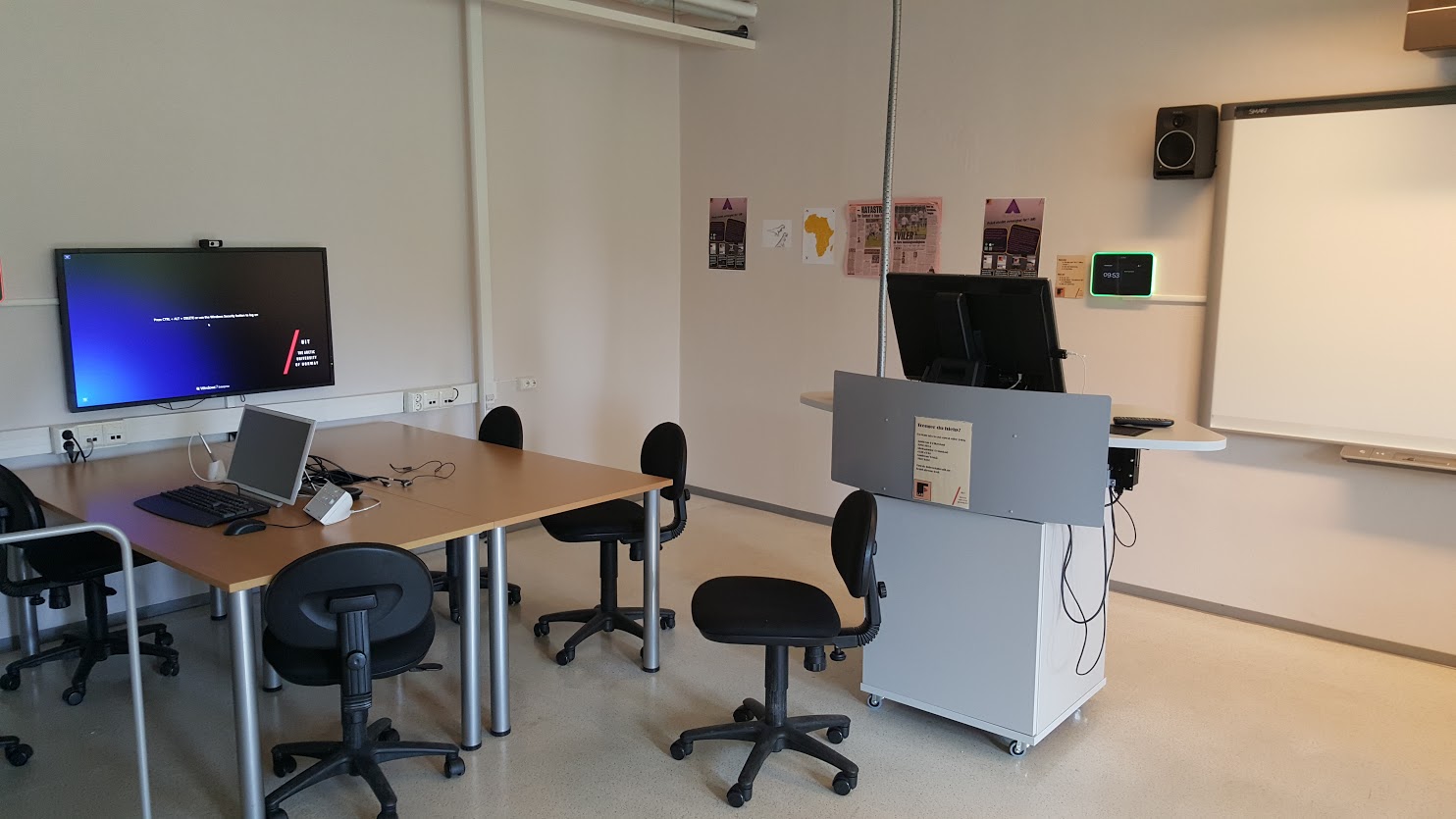 Bilde av Aleksander Lyngstad
[Speaker Notes: Hvordan ser FL-MV ut?]
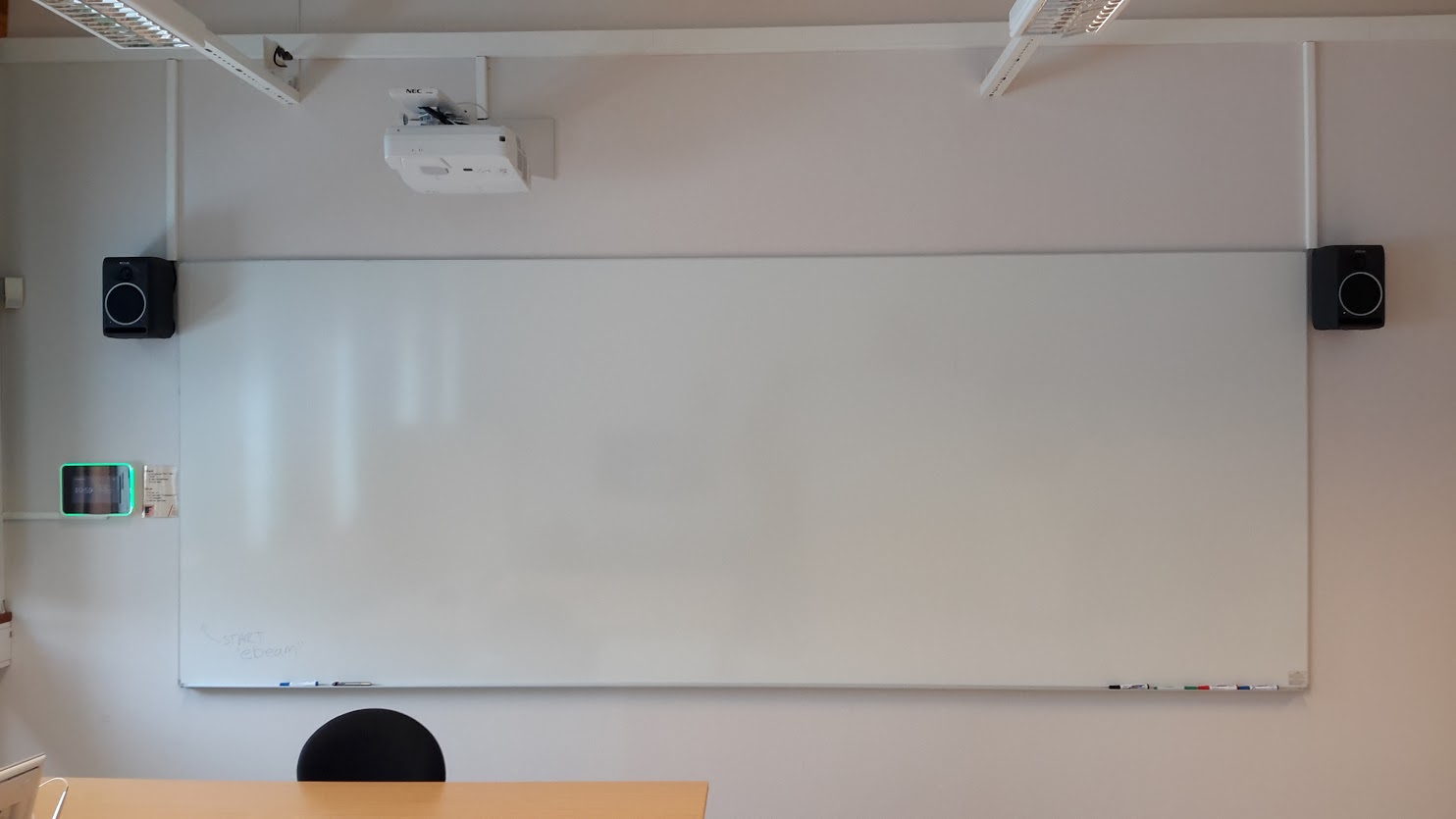 Bilde av Aleksander Lyngstad
[Speaker Notes: Hvordan ser FL-MV ut?]
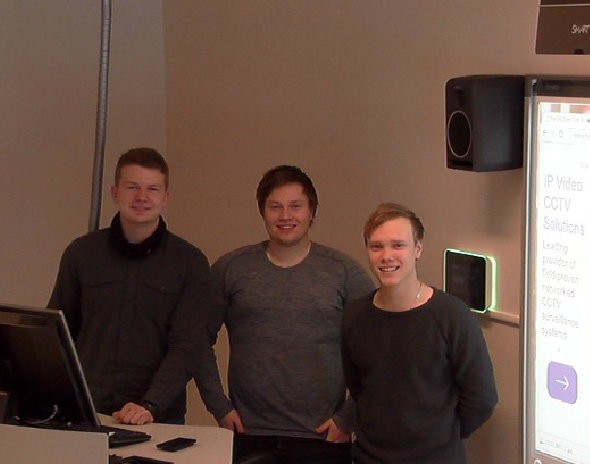 Bilde av Andreas Vestå
[Speaker Notes: Aktivitet: studentansatte]
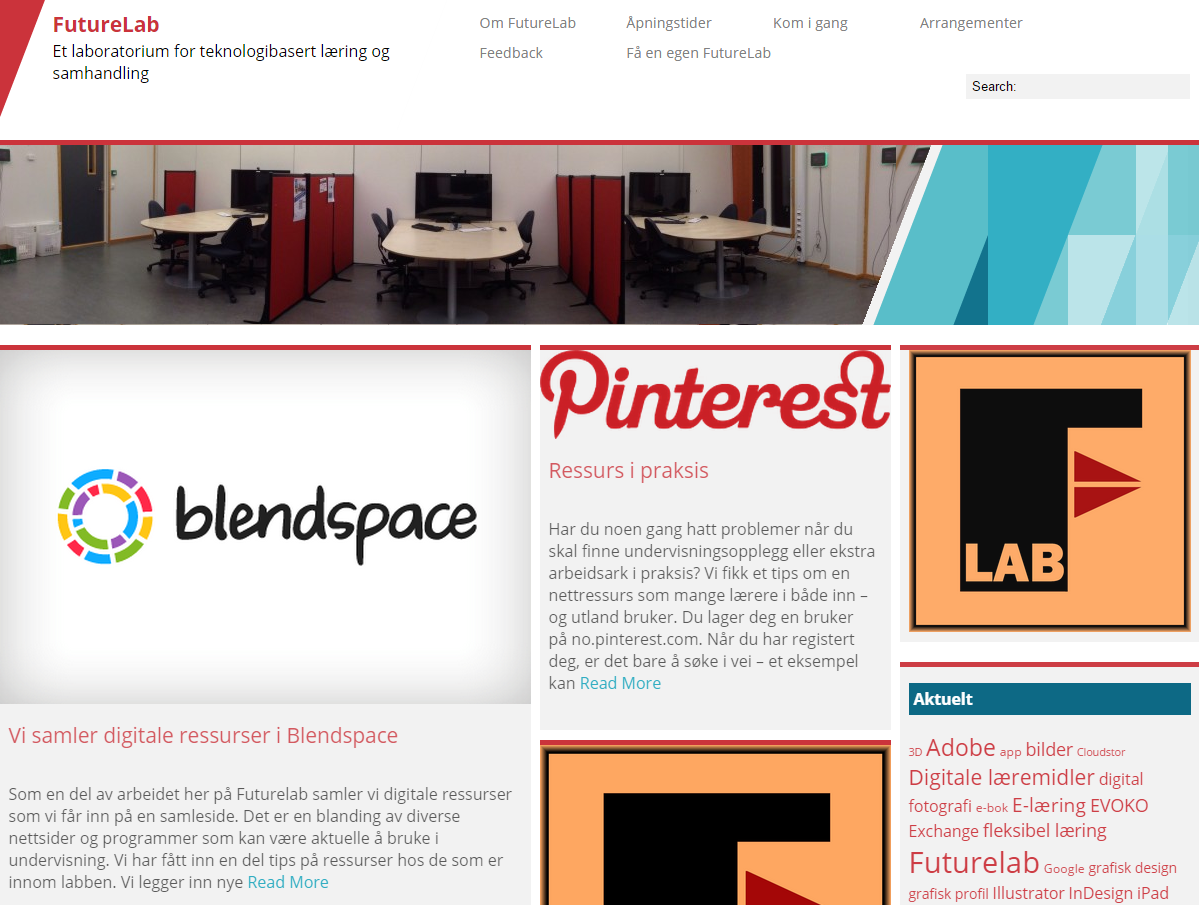 site.uit.no/futurelab
[Speaker Notes: Aktivitet: blogg]
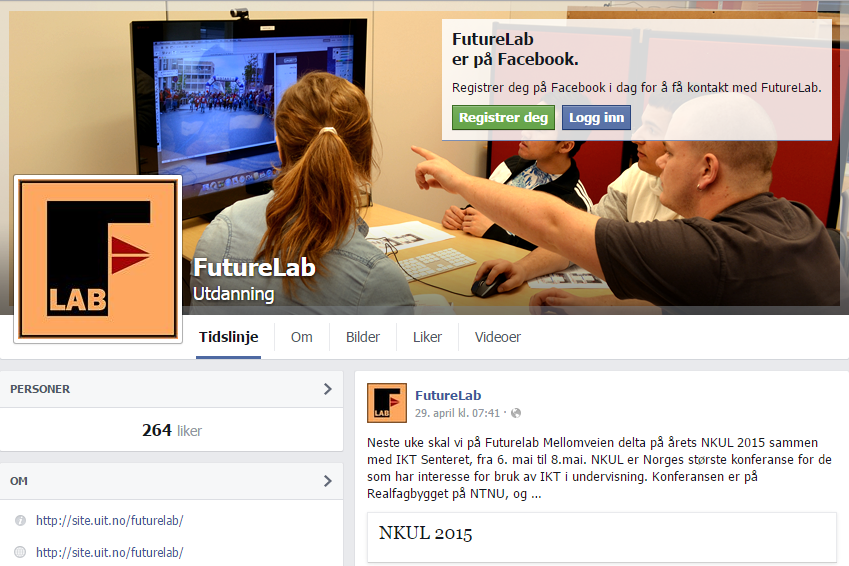 facebook.com/futurelabuit
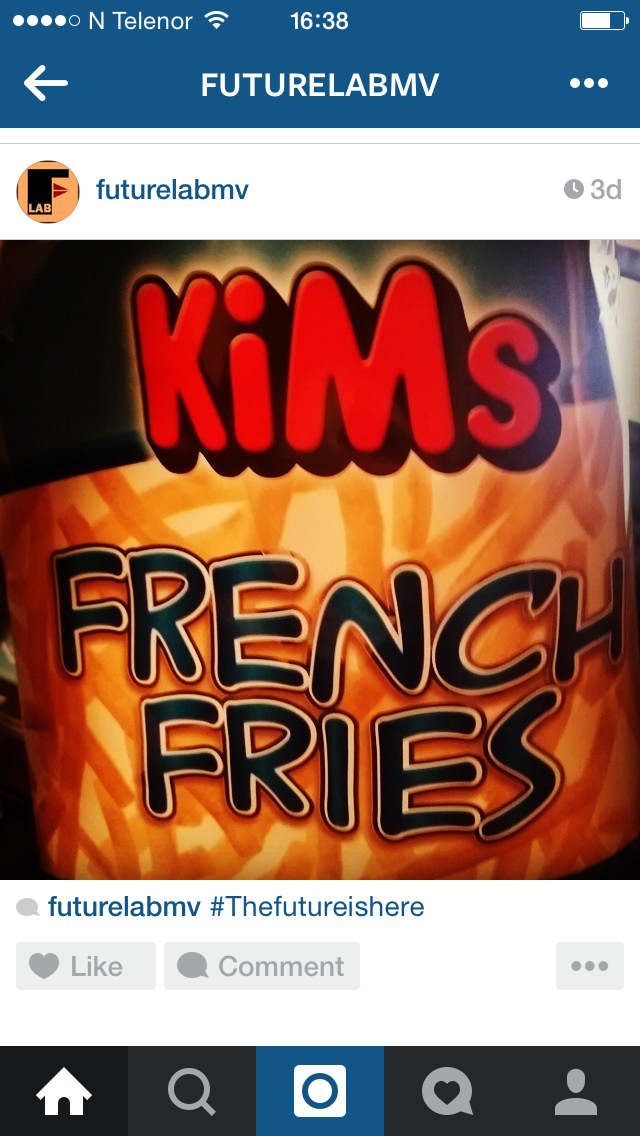 [Speaker Notes: Aktivitet: Instagram]
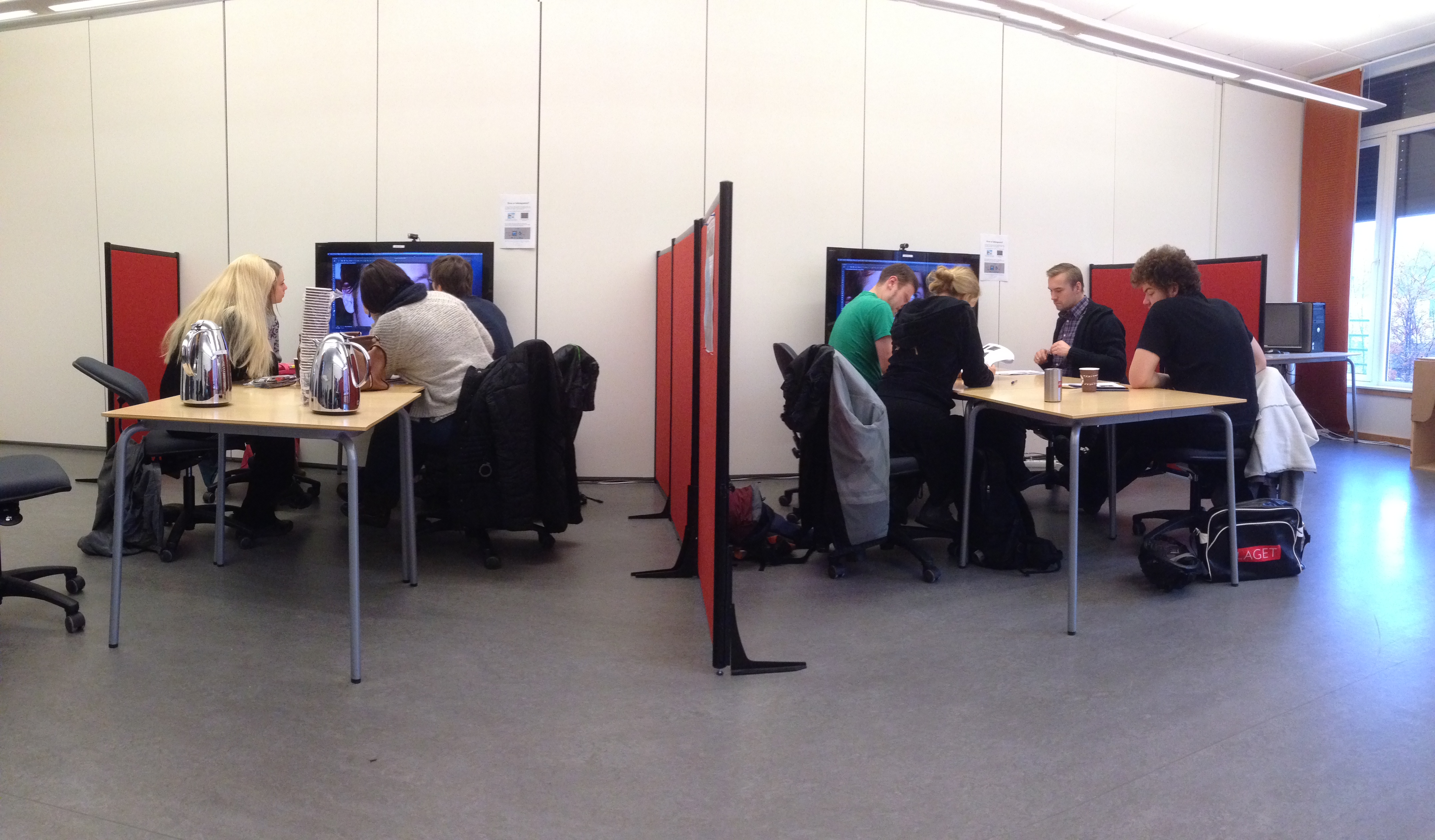 Bilde av Nora MacLaren
[Speaker Notes: Aktivitet: gruppearbeid]
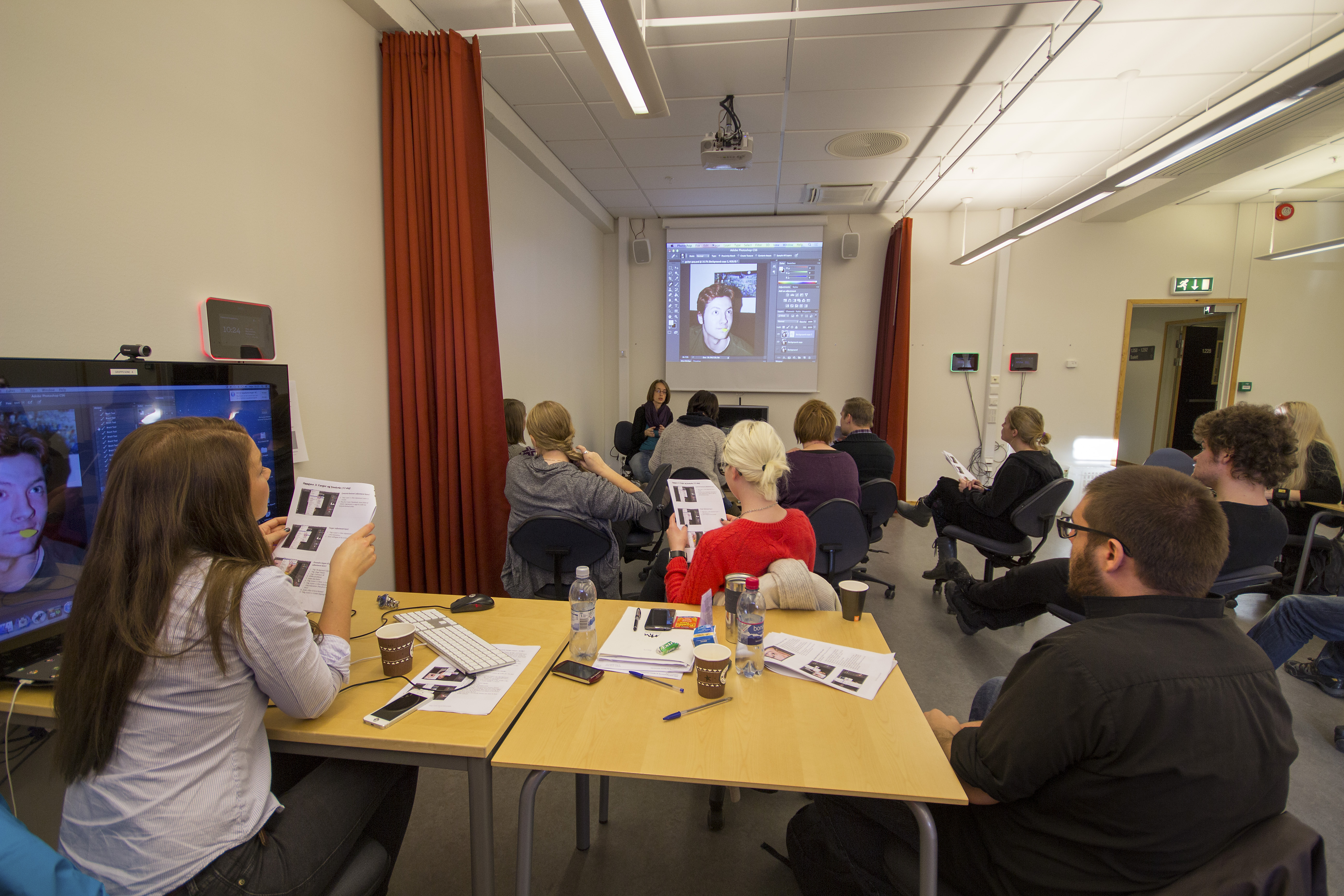 Bilde av Tore Brattli
[Speaker Notes: Aktivitet: kurs]
[Speaker Notes: Hvorfor tror jeg at de liker læringsmetodene?]
Spørsmål til salen
Hva er studentenes behov?
Basert på disse behov, hvordan kan læringsarenaer utformes?